Learning Objective
I will be able to define the geometric infinite series
Success Criteria
At the end of the lesson, I will be able to:
define the concept of an infinite sum and review ideas of convergence and divergence;
determine geometric sums using a recursive process;
derive the infinite geometric sum (series) formula and use it to calculate the infinite sum;
find the common ratio or first term, given sufficient information; 
apply infinite geometric sums to applied problems involving exponential growth and decay.
Concept Development
Geometric Series
The sum of a geometric sequence is called a geometric series.
The possible graphs of geometric sequence
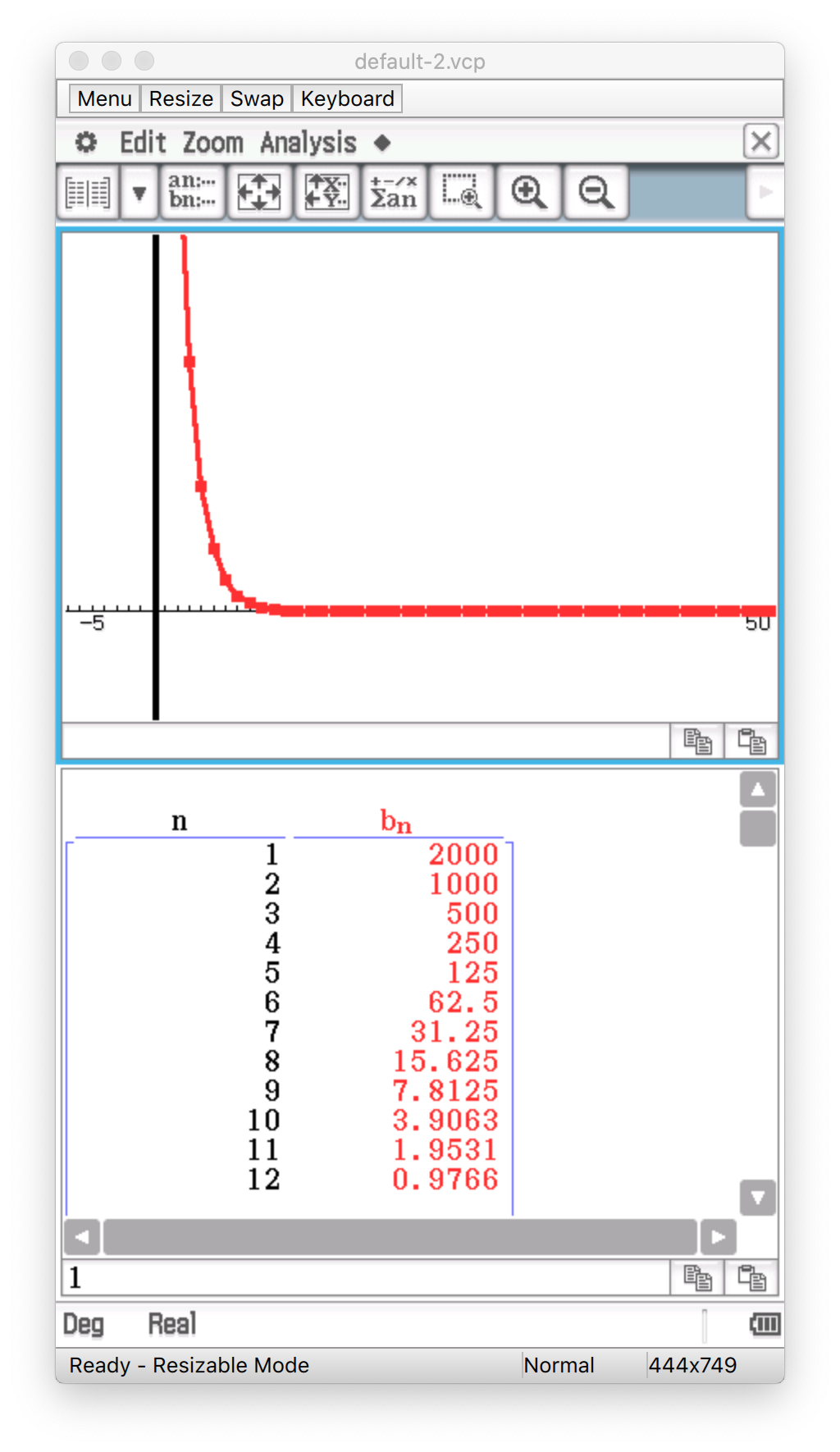 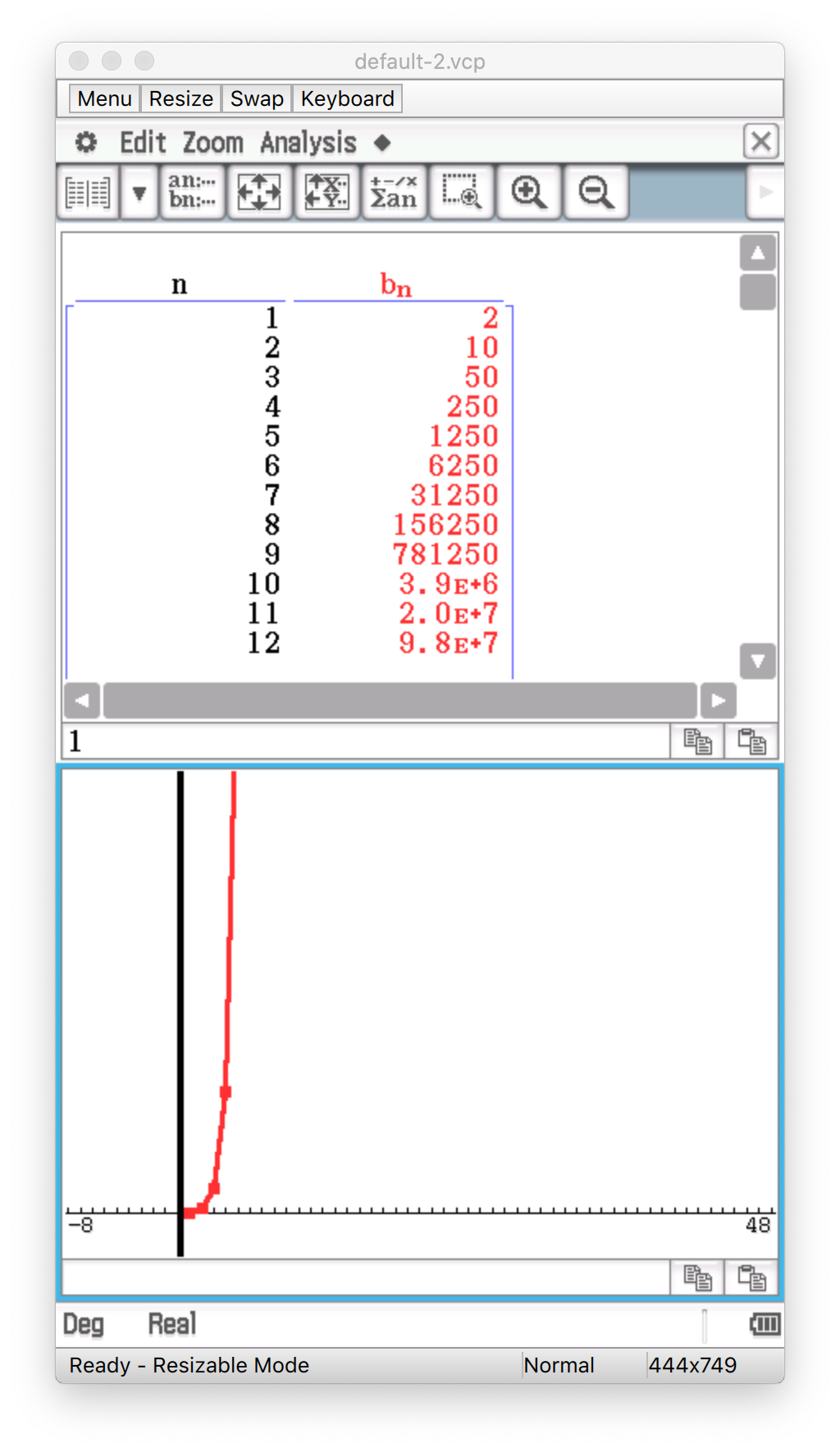 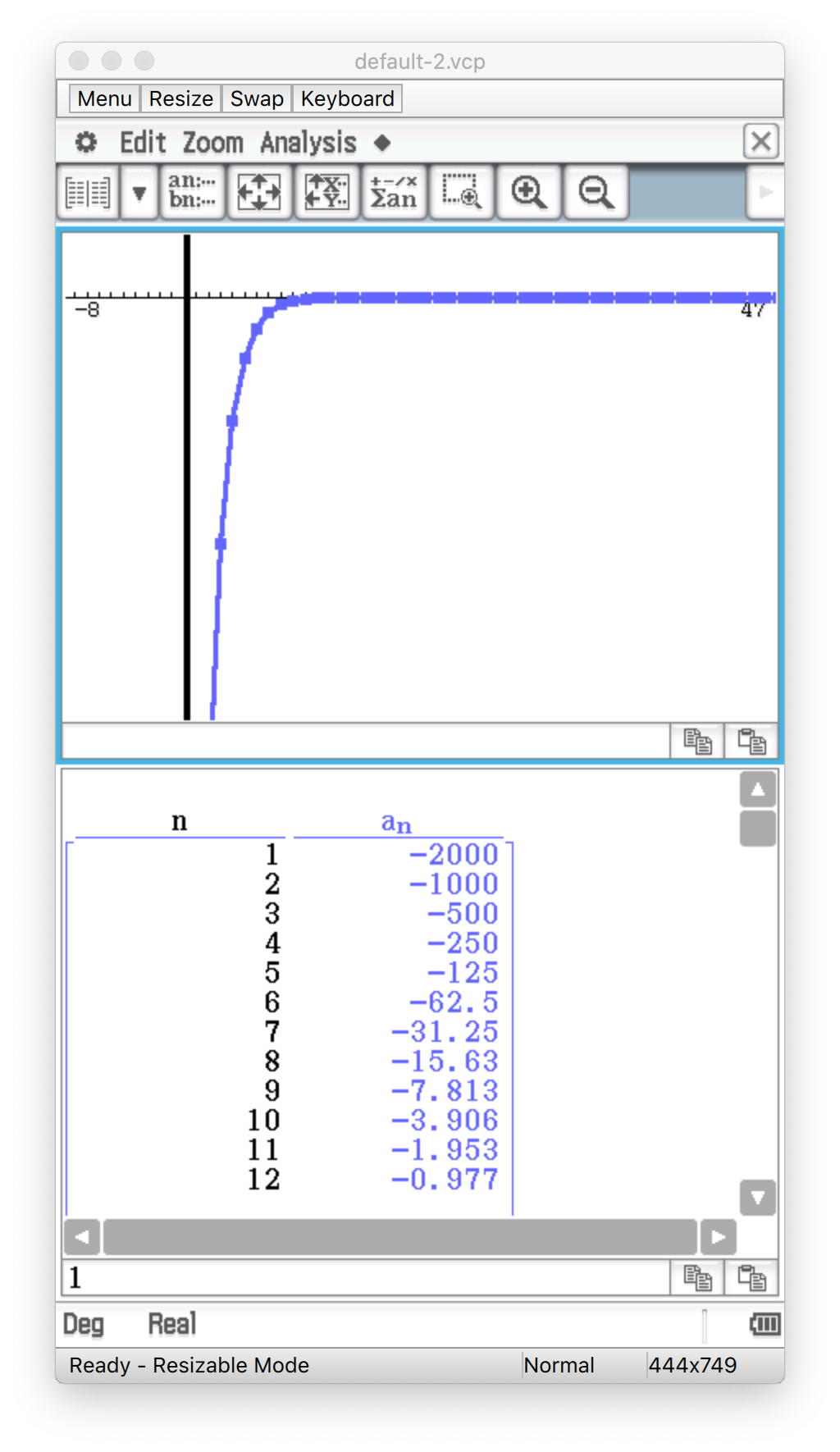 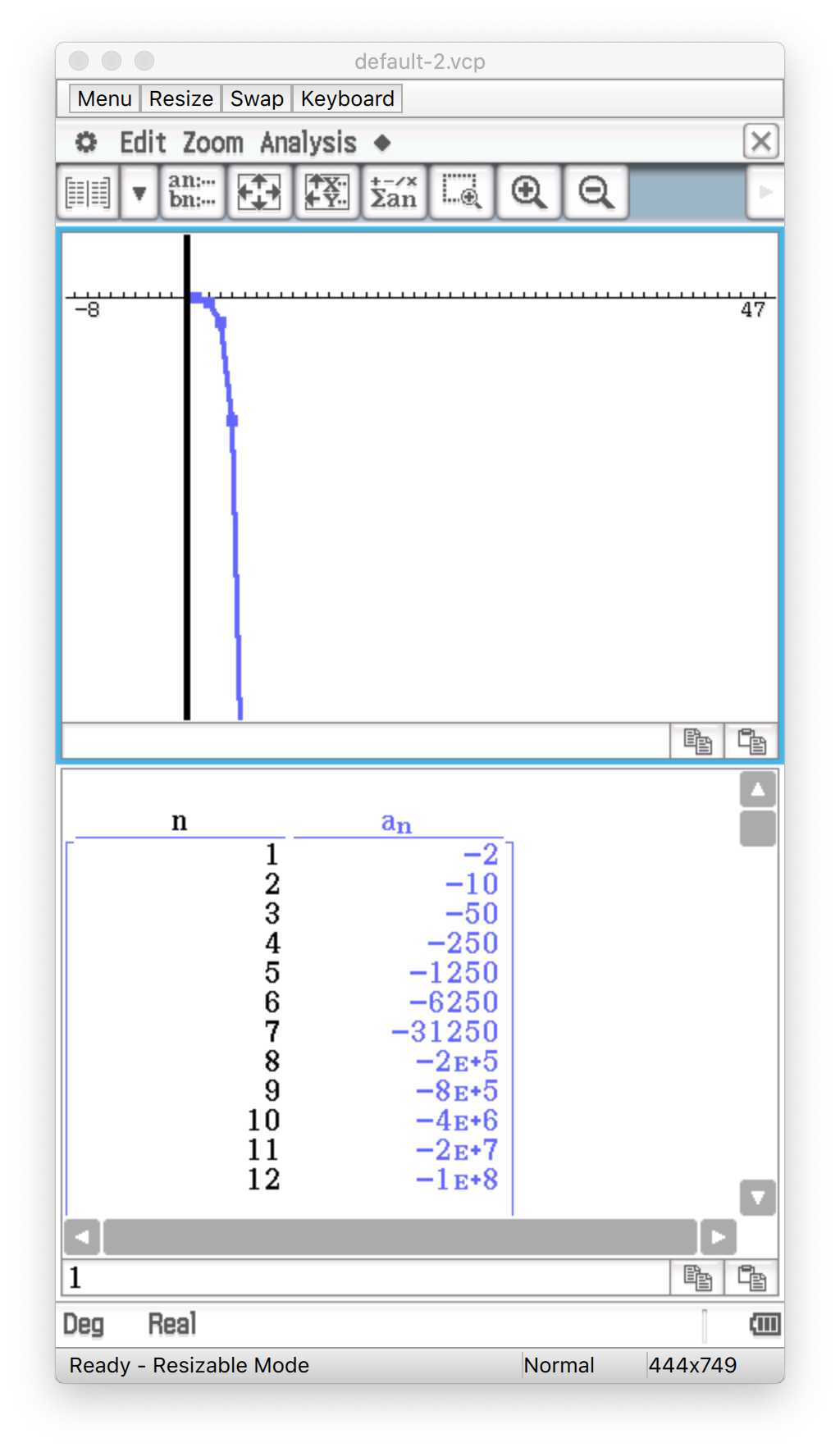 Concept Development
Considering the convergent geometric series
Guided Practice
Guided Practice
Guided Practice
A square has a side length of 40 cm. A copy of the square is made so that the areao of the copy is 80% of the original one. The process is repeated so that each time the area of the new square is 80% of the previous one. If this process is repeated indefinitly, find the total area of all the squares.
Guided Practice
Guided Practice
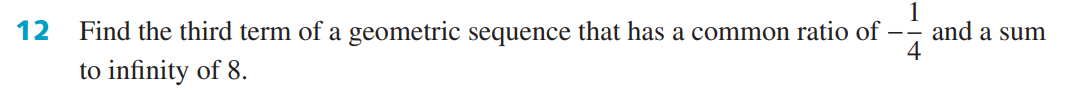 Guided Practice
Guided Practice
A ball is dropped from a height of 20 metres and it rebounds to a height of 16 metres. Every bounce, it continues to rebound to the same proportion of its previous height.

Calculate the total vertical distance travelled by the ball until bouncing stops.
Summary
Summary of Sequences and Series
Nature of the Long-Term Behaviour in Recurrence Relations
It can become obvious in a list, table or graph the type of recurrence relation we are dealing with and the nature of the long-term state in a sequence. There are three main types of long-term states.
Independent Practice
Complete Ex 15F